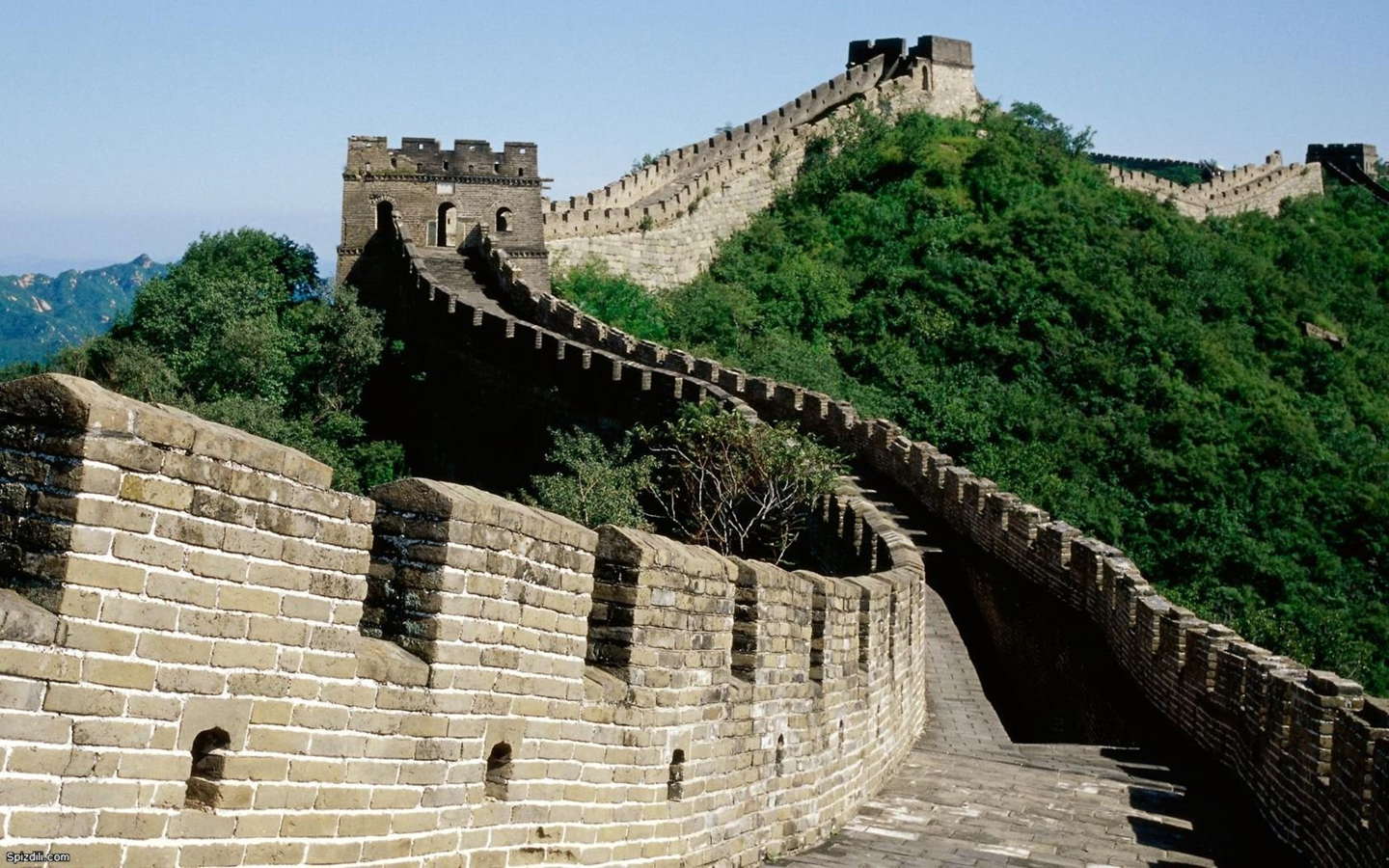 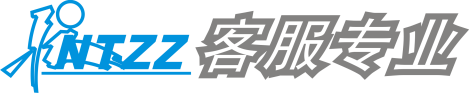 普通话语言基础
与应用教程
PUTONGHUA YUYAN JICHU YU YINGYONG JIAOCHENG
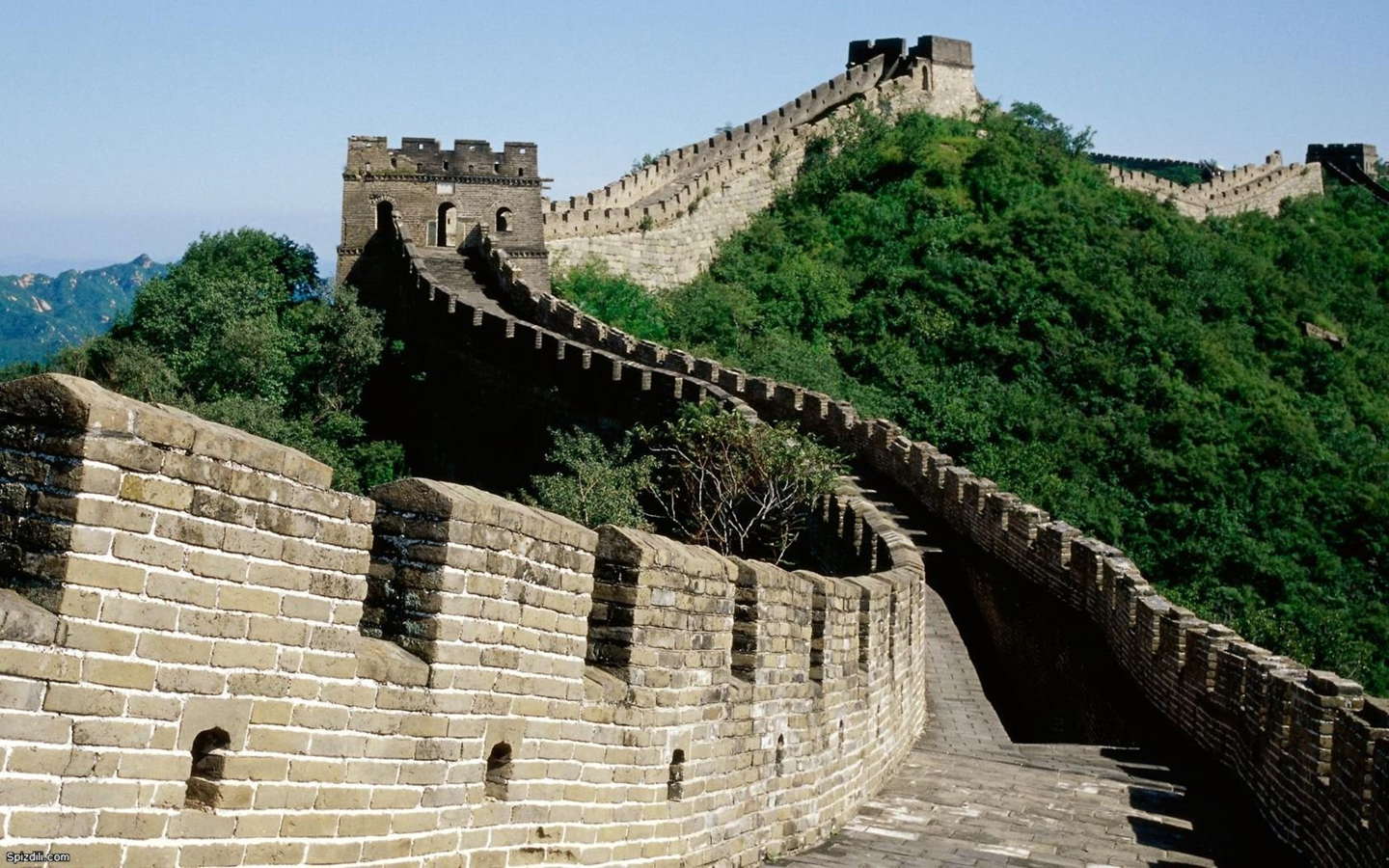 普通话语言基础与应用教程
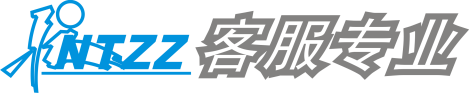 第一章  绪论
第二章  语音常识
第三章  普通话语音基础
第四章  方音辩证与语音训练
第五章  朗读、朗诵与播音
第六章  口语
第七章  普通话水平测试
附  录
第七章  普通话水平测试
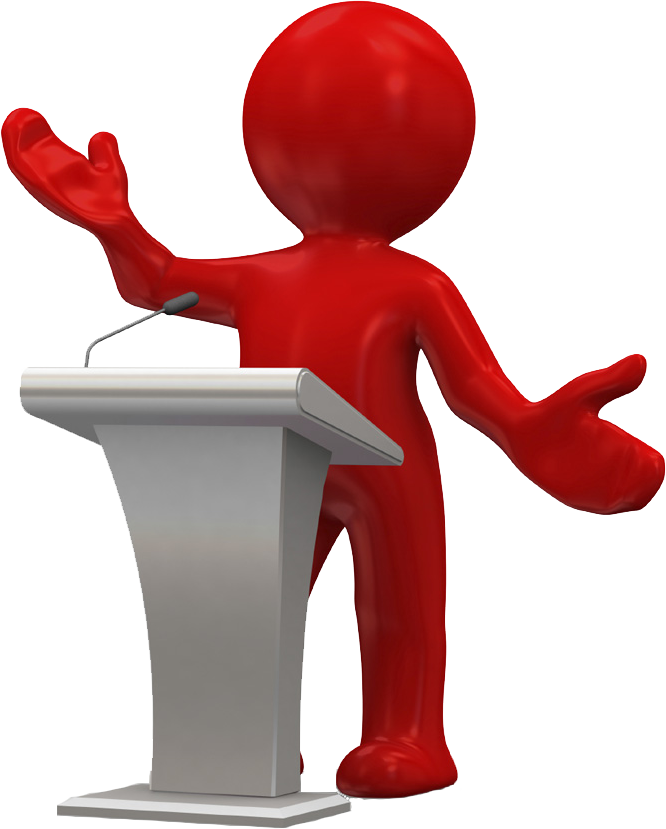 第一节  测试项目、等级标准及测试方法
第二节  词语朗读应试指导
第三节  作品朗读应试指导
第四节  命题说话应试指导
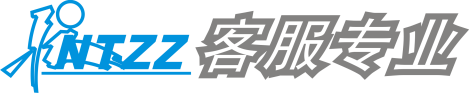 返回目录
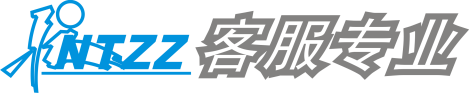 国家普通话水平测试，是深入贯彻《中华人民共和国国家通用语言文字法》等法律法规，依据教育部2003年10月10日颁布的《普通话水平测试大纲》及国家语委和教育部编制、审定的《普通话水平测试实施纲要》而进行的一种专项考试。本考试通过对应试人普通话规范程度、熟练程度的测查，认定其普通话水平等级。
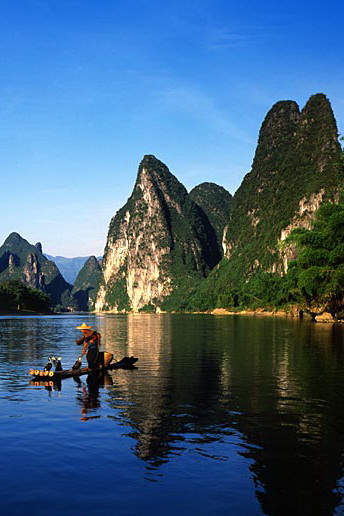 返回上一级
第七章  普通话水平测试
第七章  普通话水平测试
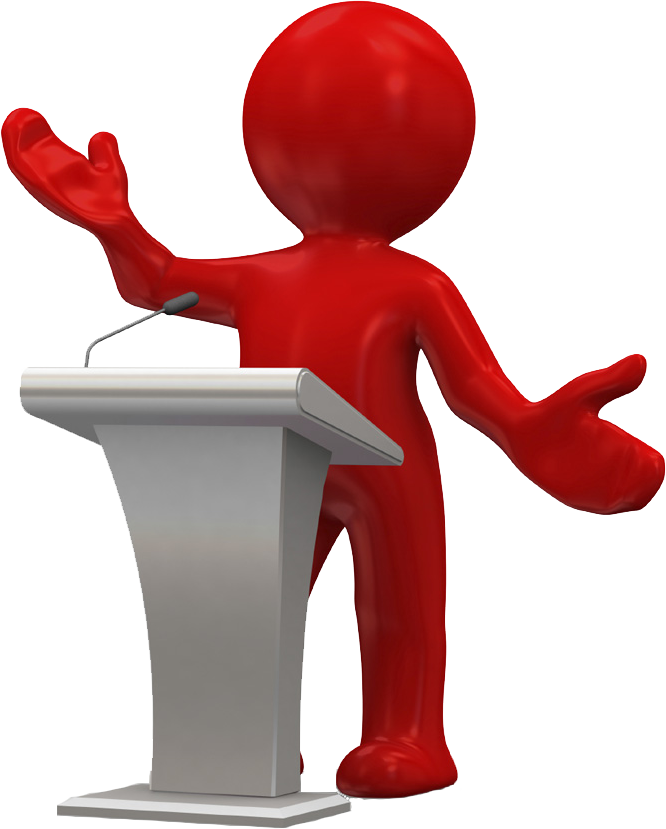 第一节
测试项目、等级标准
及测试方法
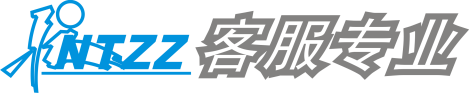 返回上一级
第一节  测试项目、测试等级及测试方法
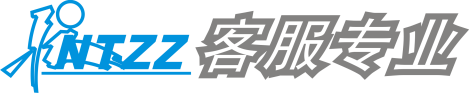 一、普通话水平测试项目
江苏省国家普通话水平测试共设置4个测试项：读单音节字词、读多音节词语、朗读短文、命题说话。满分为100分。
二、普通话水平测试等级标准
普通话水平划分为三级别，每个级别内划分甲、乙等两个等级（通称一甲、一乙、二甲、二乙等）。
一甲：总失分率在3%以内；一乙：总失分率在8%以内；
二甲：总失分率在13%以内；二乙：总失分率在20%以内；
三甲：总失分率在30%以内；三乙：总失分率在40%以内。
三、计算机辅助测试操作流程
1.提前30分钟到场候考，等工作人员叫号后进入备考室。
2.考前10分钟在“准备席”上用发给的印制的试卷进行准备；准备结束后，将试卷上交给工作人员，进入测试室。
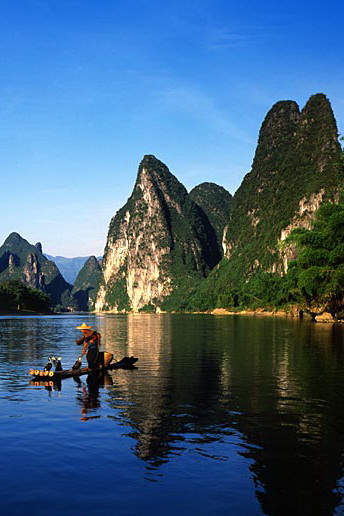 返回上一级
第七章  普通话水平测试
第一节  测试项目、测试等级及测试方法
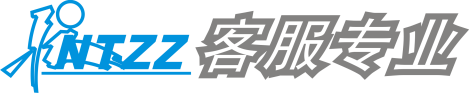 3.在与考号对应的测试机前坐下，按正确方式佩戴耳机，点击考试界面上的“下一步”按钮。
4.根据计算机提示，输入准考证号后4位数字，输入完毕点击“进入”按钮。
5.对屏幕显示的“考生信息”进行确认。如准考证号和姓名无误，点击“确认”；如存在问题，点击“返回”重新输入。
6.根据提示进行试音：听到“嘟”一声后，朗读计算机显示的句子，如：我叫×××，我的准考证号是××××。
7.根据语音提示开始考第一题（读单节词语），考完后点击“下一题”按钮进入第二题测试（三、四题考试的操作方法与此相同）。
8.第四题（命题说话）考完后点击“提交试卷”结束考试。
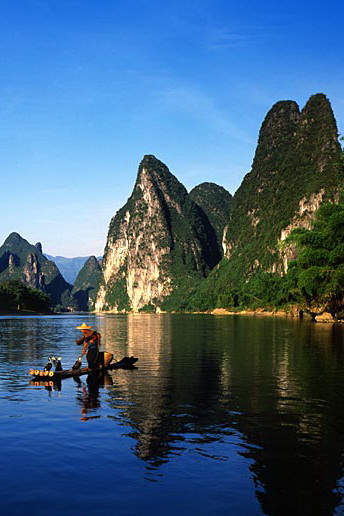 返回上一级
第七章  普通话水平测试
第七章  普通话水平测试
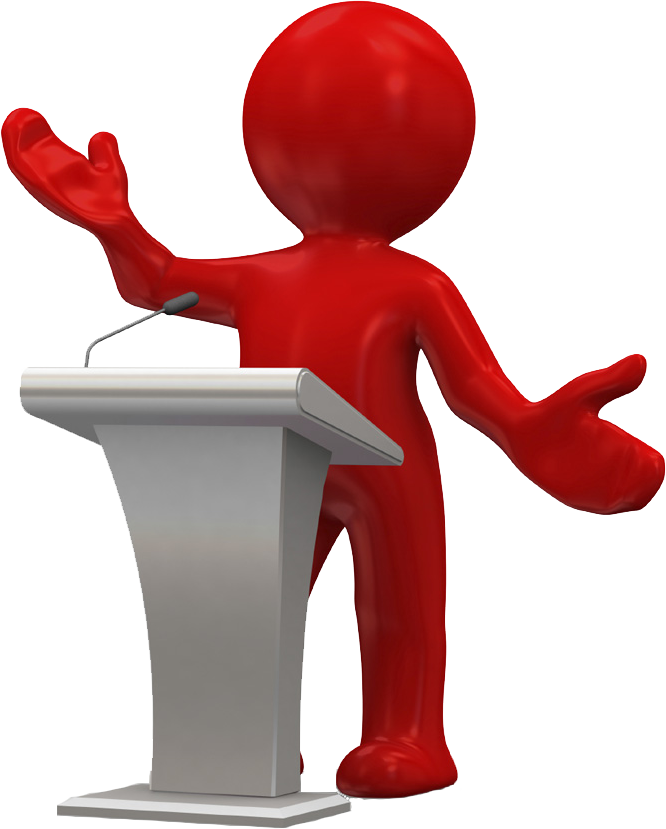 第二节
词语朗读应试指导
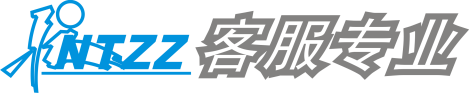 返回上一级
第二节  词语朗读应试指导
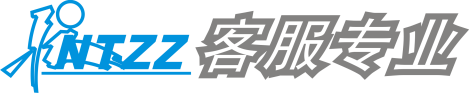 一、单音节字词测试的目的和要求
普通话水平测试的第一项是读单音节字词100个，限时3.5分钟。主要目的是考查应试人普通话声母、韵母和声调发音的标准程度。应试人应该在规定的时间内，读完试卷所给的100个单音节字词。读单音节字词的要求是一字一珠、圆润饱满、清晰响亮、干脆利索、语速适中，每个音节的声、韵、调必须准确，完整。读的顺序是，从左到右、自上而下地横行朗读，计算机屏幕上显示的是一行黑色字体，一行蓝色字体，应注意区分，避免错行、漏行等现象的发生。
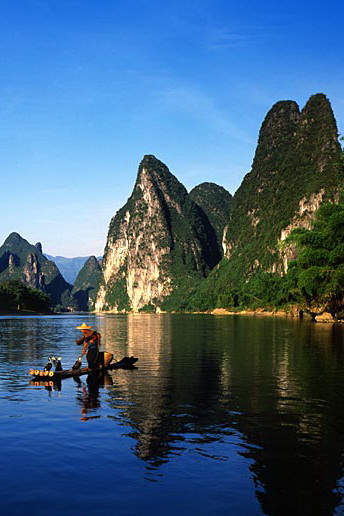 返回上一级
第七章  普通话水平测试
第二节  词语朗读应试指导
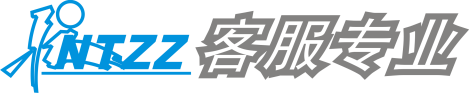 二、单音节字词测试的应试技巧
单音节字词共测试100个音节，由国家语委普通话培训测试中心提供试卷。100个音节中每个声母出现次数一般不少于3次，每个韵母出现的次数一般不少于2次，4个声调出现次数大致均衡。这一项成绩的满分是10分。读错一个音节的声母、韵母或声调扣0.1分；读音有缺陷每个字扣0.05分。这100个字词绝大部分在2500常用字和1000个次常用字的氛围内，可能出现个别生僻字。但在测试过程中，由于心理紧张，方言影响或者出现错读等，第一道题失分的现象很普遍。应试人在应试时应注意以下几点：
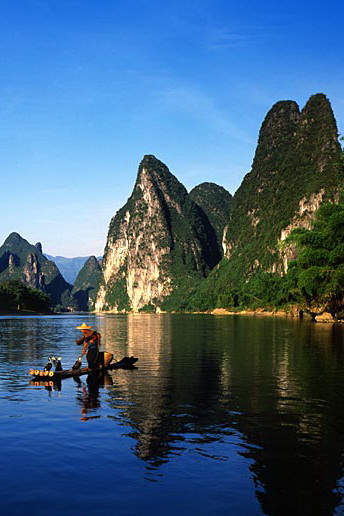 返回上一级
第七章  普通话水平测试
第二节  词语朗读应试指导
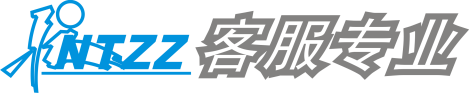 1.避免语音错误
语音错误指（含漏读音节）将某个音节的声母、韵母、声调中的任何一个或几个要素，读成其他声母、韵母、声调。只要某一个要素读错，这个音节就算读错。
首先要发音准确，声、韵、调都要到位。声母要注意发音部位和发音方法，特别是要准确区别翘舌音和平舌音声母字，n和l声母四声调值的到位，克服入声。
其次，要花时间强化记忆一些难点字。汉字字数繁多，结构复杂，认读难度较大，加上一字多音，形体相似的情况很普遍，更增加了认读的难度。因此，除了要掌握普通话语音系统的知识外，还必须认真辨别、记忆常用的汉字，尤其是多音字、形近字和异读词，要掌握它们的规范读音。
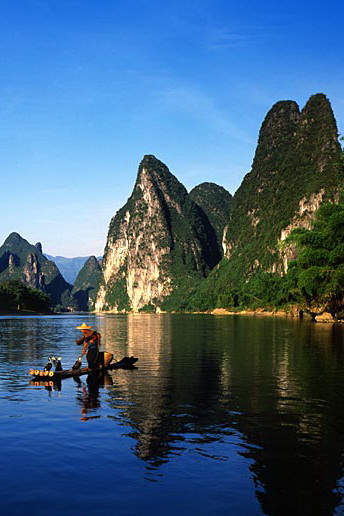 返回上一级
第七章  普通话水平测试
第二节  词语朗读应试指导
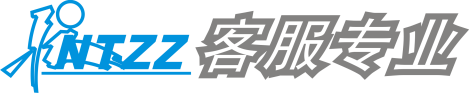 2.避免读音缺陷
语音缺陷指没有将某个音节的声母、韵母、声调读成其他声母、韵母、声调，但其中的一个或几个要素没有达到标准的程度。
语音有缺陷，在读单音节字词的时候主要指声母的缺陷，多表现为发音部位不准确，但还没有把普通话里的某一类声母读成另一类声母。如，读翘舌音声母时舌尖接触或接近上腭的位置过于靠前，但还没有完全读错为舌尖前音等。
韵母读音的缺陷多表现为合口呼、撮口呼的韵母唇形圆展不够，发音生硬，或者韵母开口度明显不够，或者复韵母舌位动程明显不够等。韵母发音时气力要充沛圆润，动程完整；韵腹要拉开立起响而长；韵尾要归音到位，干净利索。
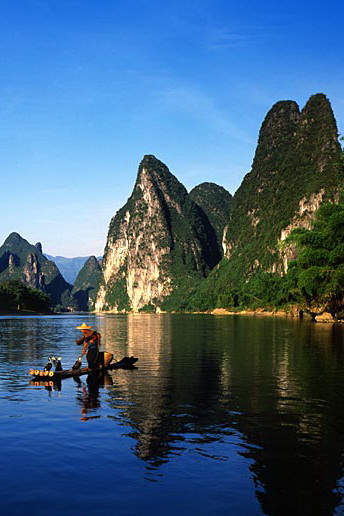 返回上一级
第七章  普通话水平测试
第二节  词语朗读应试指导
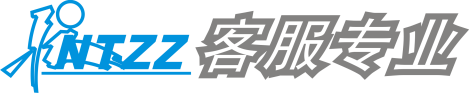 声调的缺陷主要表现为声调调型基本正确，但调值明显偏低或偏高，四声的相对高点或低点明显不一致。此外，读单音节时，声调方面还容易出现的缺陷是读上声时调值不够，往往读成半上。
3.适当控制语速
注意音节间要有间隙，但不要有过长的停顿，语速适中。语速过快容易造成复韵母动程不足或者调值不到位等缺陷。
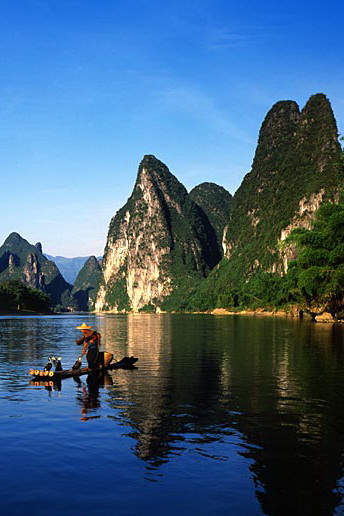 返回上一级
第七章  普通话水平测试
第二节  词语朗读应试指导
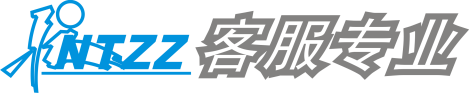 三、多音节词语测试的目的和要求
普通话水平测试第二项“读多音节词语”，共给出100个音节，以多音节词语的形式出现，满分是20分。主要目的是考查应试人普通话声母、韵母、声调的发音，同时考查轻声、儿化、变调。由于分值的加大、考查项目的增多，相对来讲，考试的难度也加大了。
读多音节词语既要圆润饱满、清晰响亮，又要注意音节的连读，不能把多个音节割裂，这是与读音节字词不同的地方，要特别注意。与读单音节词语一样，要避免错行、漏行等现象的发生。
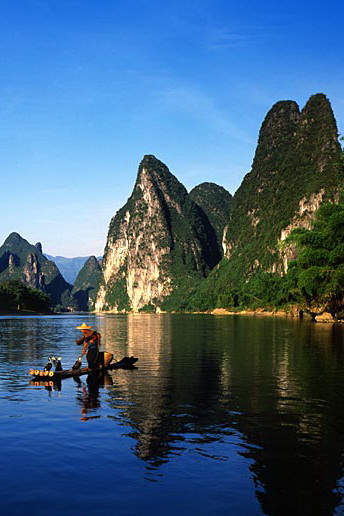 返回上一级
第七章  普通话水平测试
第二节  词语朗读应试指导
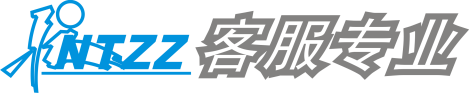 四、多音节词语测试的应试技巧
多音节词语项共测试100个音节，大概由45—47个双音节词语、2个三音节词语和0—1个四音节词语构成。在声母、韵母和声调出现的次数上，与第一项是相同的，即每个声母出现次数一般不少于3次，每个韵母出现次数一般不少于2次，4个声调出现次数大致均衡。而对于特殊语音现象的安排，要求上声与上声相连的词语不少于3个，上声与非上声相连的词语不少于4个，轻声不少于3个，儿化不少于4个，每读错一个音节的声母、韵母或声调扣0.2分；读音有缺陷每个音节扣0.1分。限时2.5分钟。本项测试中的这些多音节词语绝大部分在2500个常用字和1000个次常用字的范围内，可能出现个别生僻字。在测试过程中，由于心理紧张，方言影响或者出现错读等，失分的现象很普遍。
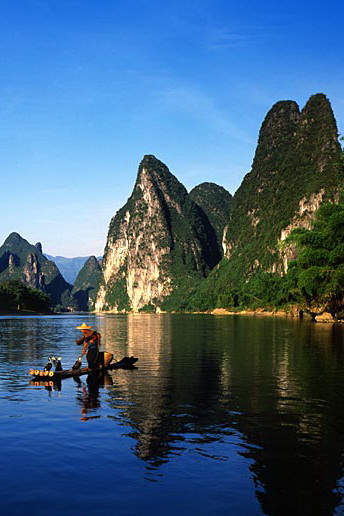 返回上一级
第七章  普通话水平测试
第二节  词语朗读应试指导
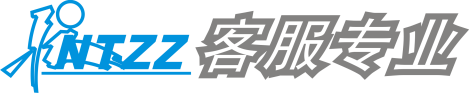 应试人在测试时应注意以下几点：
1.避免读音错误
（1）区别单韵母和复韵母
（2）区别前鼻音韵尾和后鼻音韵尾
（3）读准轻声和儿化
（4）按照变调规律读准变调
2.避免读音缺陷
朗读多音节词语时，在声母发音方面要做到发音部位准确；在韵母发音方面要做到立字稳，动程趋向鲜明、归音到位；在声调方面要力求调值的音高变化恰当。
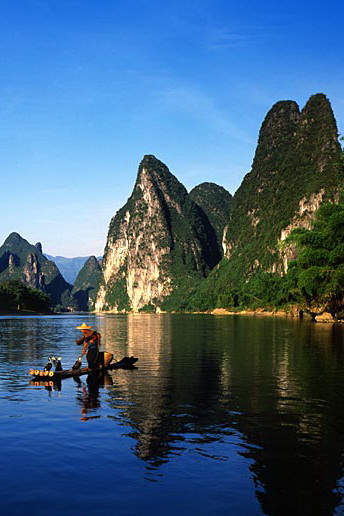 返回上一级
第七章  普通话水平测试
第二节  词语朗读应试指导
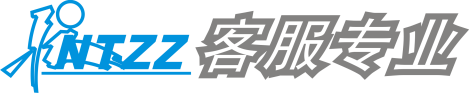 3.避免“蹦读”
因为是多音节词语不是单音节词语的朗读，所以在读的时候要注意一个词语的多个音节要一气呵成，连贯着读，不能像第一项读单音节字词那样一字一顿地“蹦”出来（有人把这种读音现象称作“蹦读”）把词语读“破”了。每出现一个这样的“蹦读”现象要按一个缺陷扣分。
当然，在词与词之间仍需注意停顿，中间留有一定的间隙。我们也可以在间隙中，心里默默地读个“一”字，这样既可以保持一定的语速，不至于越读越快，又可以把音节读得更完整。
 4.注意语速适中
读多音节词语时，过快可能会造成发音不到位，过慢不仅可能割裂词语，还可能会超时。所以一定要处理好朗读的语速，做到快慢适中。
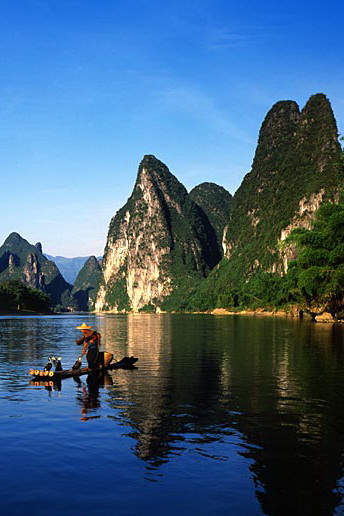 返回上一级
第七章  普通话水平测试
第二节  词语朗读应试指导
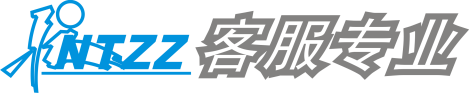 5.留心词的变调
（1）上声的变调
因为是多音节词，就要碰到“语流音变”的问题，特别是上声的变调，以“海”字为例，由于所处的语境不同，其变调情况也不同，规律是：上声前变阳平（海水），非上声前变半上（海面）；如果是在词语中的最后一个音节的位置上，则不要变读，而应该保持调型的完整（大海）。
    （2）轻声词语
普通话中有一些必读轻声词，在测试时，一定要清楚地判别出，按照规则读出相应的轻声调值，不要漏读了这些轻声词语。如：包涵、柴火、提防、风筝、规矩、糊涂、将就、口袋、累赘、苗头、暖和、朋友、铺盖、勤快、热闹、舒坦、挑剔、挖苦、稀罕、云彩、张罗。
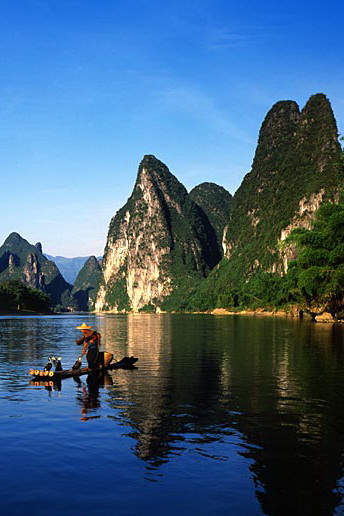 返回上一级
第七章  普通话水平测试
第二节  词语朗读应试指导
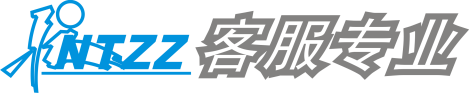 （3）儿化词语
凡是“儿化词语”，一定要根据儿化音的读法读准，特别要注意合口呼和撮口呼的儿化词语。如：老头儿、小兔儿、金鱼儿、毛驴儿等等。另外，要发准鼻化元音的儿化词语。如：药方儿、花样儿、蛋黄儿、脖颈儿、小瓮儿、眼镜儿、胡同儿等等。
6.合理利用规则
读多音节词语时，应试者如有口误，可以随即重读一次，按第二次发音评判，但隔词重读无效。此测试项要求在2.5分钟内读完。
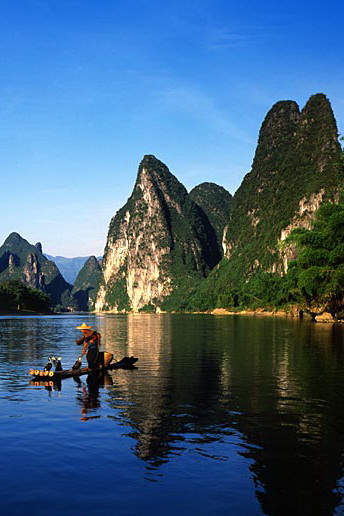 返回上一级
第七章  普通话水平测试
第二节  词语朗读应试指导
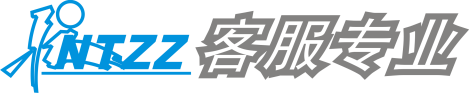 读单音节、多音节词语模拟试卷
模拟试卷1
一、读单音节词语：
桌　孔　市　逢　挽　铀　怎　陶　溢　遵　垮　爹　日　仿　蜡　惹　派　选
求　卯　侧　丢　萍　捐　靠　功　暗　均　溺　推　辈　颇　窘　抓　国　丝
遮　总　浮　攥　洒　臣　每　绳　惯　绝　品　而　特　醇　秧　钱　癞　踱
貂　粉　袜　白　小　聂　说　洞　宝　凑　斑　跃　儒　内　闸　冰　您　莫
拦　锥　雄　历　团　吼　眯　水　词　五　腔　顾　歪　夏　髓　巨　耕　恰
衡　许　滩　闯　篇　踹　昂　语　寻　谎
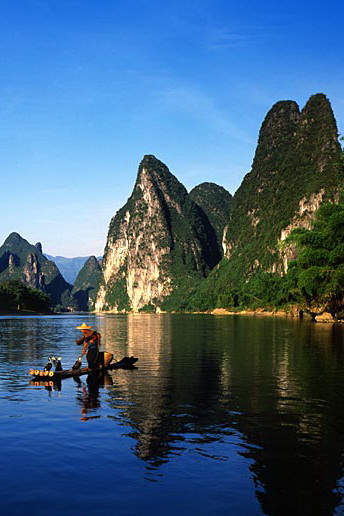 返回上一级
第七章  普通话水平测试
第二节  词语朗读应试指导
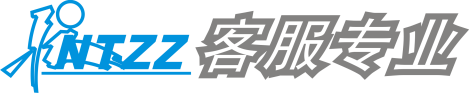 二、读多音节词语：
主宰　障碍　她们　谬论　亲切　命运　望远镜　群体　赔偿　超额　佛像
战略　双重　嗓子　奇怪　话筒　红润　科学家　坚持　土匪　定律　小瓮儿
繁殖　奔涌　妥当　马匹　新娘　核算　豆芽儿　罚款　婴儿　老头儿　收购
干脆　少女　交流　成为　私人　念叨　财政　辩驳　打击　撇开　做活儿  
衰弱　线圈　八卦　层出不穷
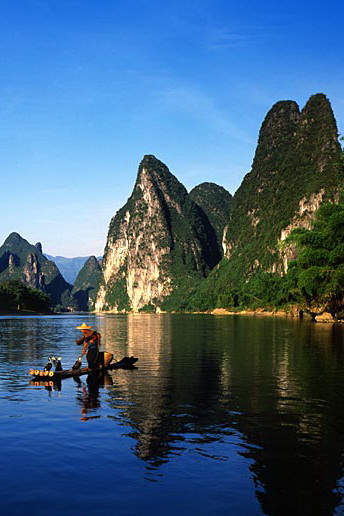 返回上一级
第七章  普通话水平测试
第二节  词语朗读应试指导
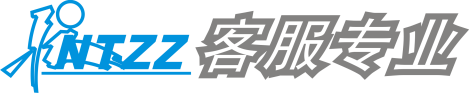 模拟试卷2
一 、读单音节字词 
来  拣  跃  囊　两  群  征  圆  甩  内  梢  德  标  谬  雄  豆  糊  抠  窃  波  盆  丢  耳  滨　快  瞻  次  寡  卖  吻  突  嗓  吴  恩  闯  薪　鞋  盾  师  拱  电  国  四  徽  运  准  岁  禀  攥  惨  鸭  竭  翡  粗  脊  妆 甜  聚  耍  翁  膜  闰  烘  恰  鹅  氯  罚  伸  习  这  他  渺  嘴  锋  洒  瓶  伞  腔  怎  靠　谜  画  饶  选  穷  日  峦  帕  苍  返  杯  藻  惩  演 脓   掠  戳  惯  衡  手
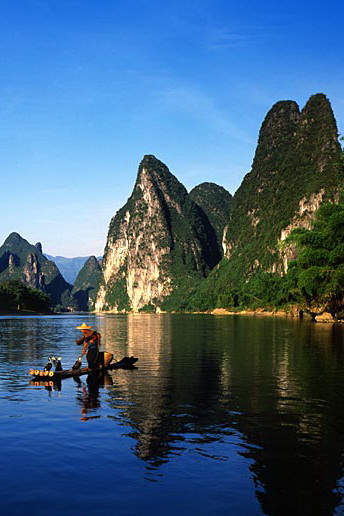 返回上一级
第七章  普通话水平测试
第二节  词语朗读应试指导
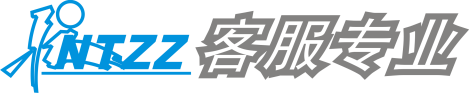 二、读多音节词语
妇女   一直   窘迫  必须  挨个儿  木偶  虐待　帮忙　难怪　科学家
场所　钢铁　另外  从小  人影儿 分配  仍然  将军  感慨 通讯  清楚
操作  疲倦  遵照  维持  金丝猴  周年  抓获 黄昏  脸盘儿 榨取   眉头
千瓦　佛像  笼子  权力  因而  门洞儿  打倒  硫酸   双亲  别扭  崩溃
调和  悄声  上下  拥有  补丁
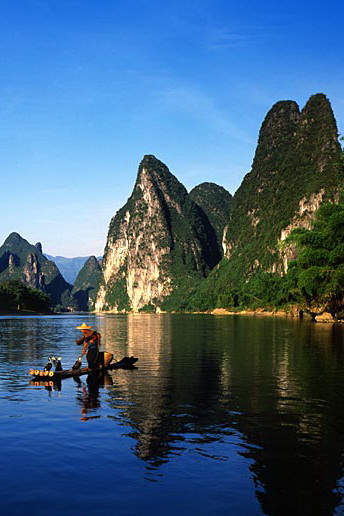 返回上一级
第七章  普通话水平测试
第二节  词语朗读应试指导
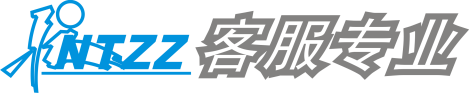 模拟试卷3
一、读单音节字词：
镀　险　败　缸　合　块　贫　壤　寻　烤　互　享　群　工　袍　羽　舟　草　夏　影　碰　腿　四　刷　越　甩　气　蹲　我　搏　自　插　钙　短　谬　非　喉　举　从　掐　院　除　钓　僧　饭　沉　腊　噎　肋　捐　窃　卤　末　藤　润　浓　毙　杂　本　填　珍　闯　拎　偶　罪　锁　民　胸　凝　之　条　奖　昂　水　颠　绝　纱　拟　崩　穷　缆　容　开　而　眧　泽　裏　僻　门　凑　挖　伞　究　房　戳　碗　厅　爽　惠　吃
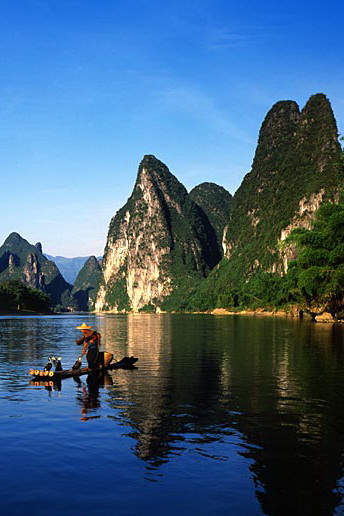 返回上一级
第七章  普通话水平测试
第二节  词语朗读应试指导
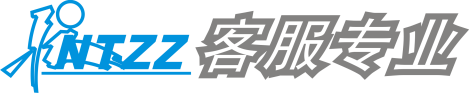 二、读多音节词语
大婶儿　女郎　赞美　收摊儿　怪异　名词　状况　夸张　带子　旋转　叙述
压力　主人翁　论文　成为　喷洒　媳妇　高傲　恋爱　花蕊　外部　跟随
侵略　特别　耳朵　栽培　重叠　小偷儿　红色　窘迫　正面　警犬　唱歌儿
黄瓜　丰满　日用　乒乓球　火种　事情　均匀　宽阔　才能　新娘　的确
发扬　纯粹　佛教　汗流浃背
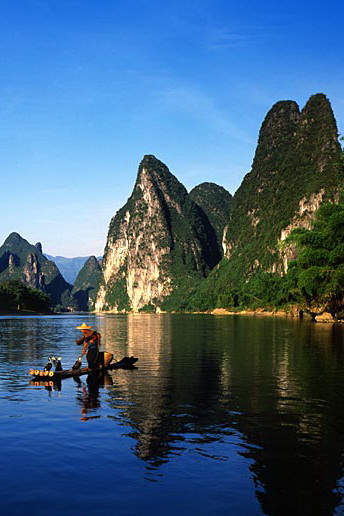 返回上一级
第七章  普通话水平测试
第七章  普通话水平测试
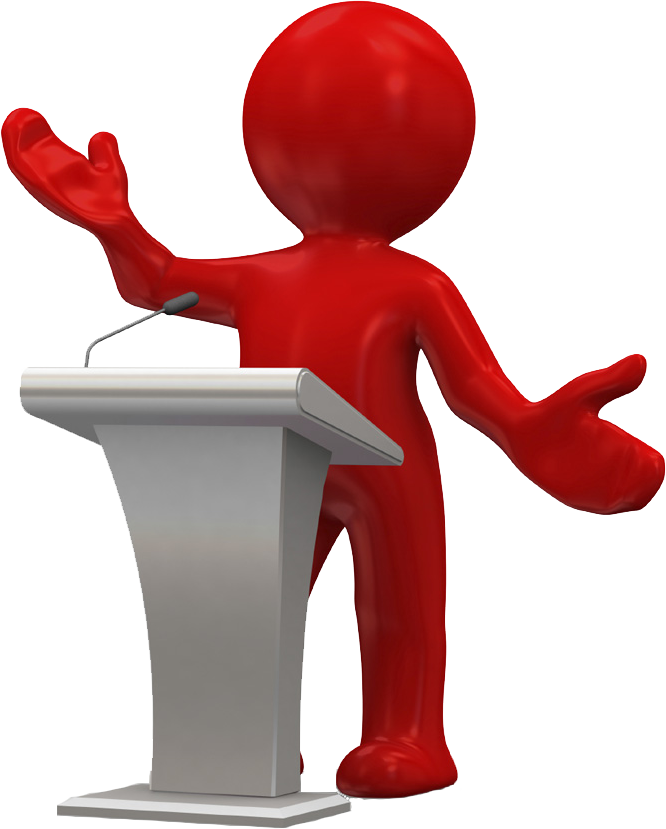 第三节
作品朗读应试指导
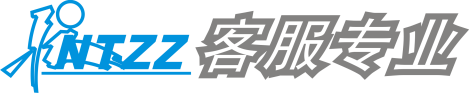 返回上一级
第三节  作品朗读应试指导
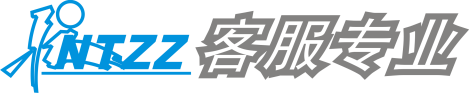 普通话水平测试的第三项是作品朗读。朗读的基本要求与朗读技巧等已在第五章专述（江苏省普通话水平测试所用60篇作品见后附）。限时4分钟，共30分。
一、作品朗读的评分标准
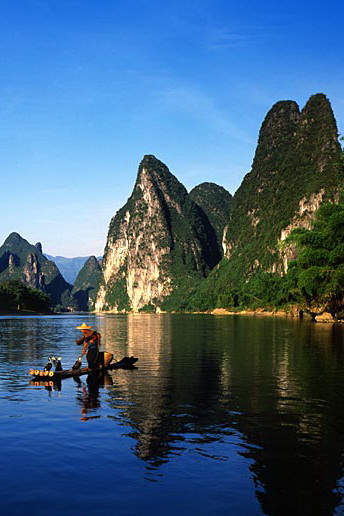 返回上一级
第七章  普通话水平测试
第三节  作品朗读应试指导
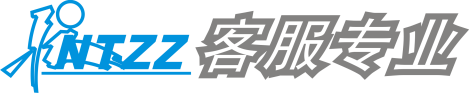 二、作品朗读注意事项
1.读准音节
作品朗读中的语音错误是按音节扣分的，其主要错误包括：声母、韵母、声调的误读；增读、漏读、颠倒；轻声、儿化、变调及语气词“啊”的音变不合规律，因此，要尽量读准每一个音节。
2.避免语调偏误
作品朗读的语调，首先是指作品的基本情调。在朗读中，要把握作品的基调，并在理解和语言表达的统一中，使情与声得到统一的体现。其次，要注意词语中及句子中的重音及轻重格式。声调要标准，句调与整体的语调要自然，同时要注意采用恰当的语速来进行朗读。
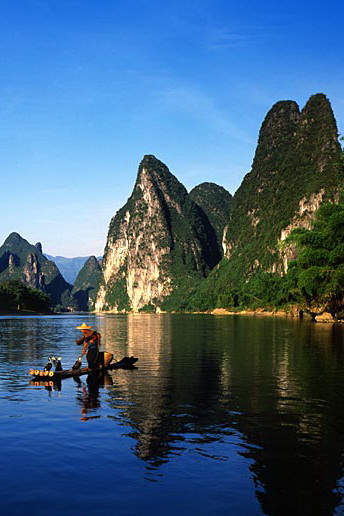 返回上一级
第七章  普通话水平测试
第三节  作品朗读应试指导
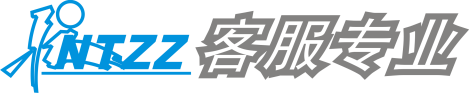 3.注意停连
停连不当是指由不恰当停顿或连读造成对词语的肢解或语义的误解。因换气或个人理解所造成的短暂停顿（未曲解文意）不视为停连不当。不该停顿的地方不能停，特别应注意有些没有标点的长句，应按语言表述的常规形式在语气上略作停顿。如作品2号中的“一边在心里盘算着怎样向解释清楚他和阿诺德之间的差别。”可分作“一边在心里盘算着，怎样向他解释清楚，他和阿诺德之间的差别。”
4.熟练流畅
对一般人来说，作品朗读要反复练习，才能达到熟练流畅。要注意不要过多地停顿，否则容易引起表意的连贯性。更不能回读（发现读错了就返回去进行纠正）。与读词语测试时“可以及时纠正一次”的情况不同，作品朗读时纠正读音会被视为不流畅而扣分。
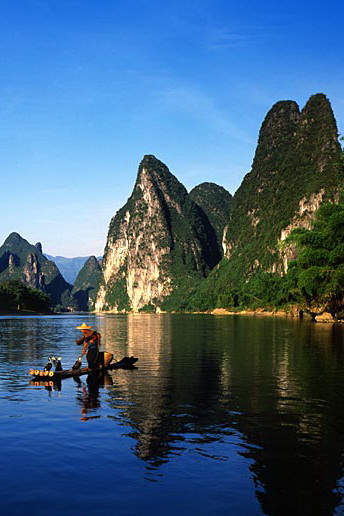 返回上一级
第七章  普通话水平测试
第七章  普通话水平测试
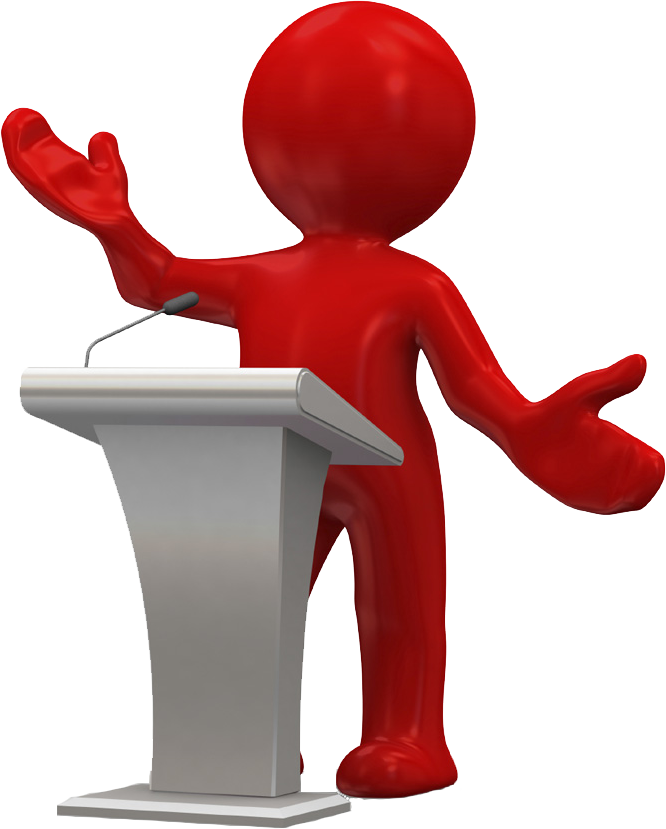 第四节
命题说话应试指导
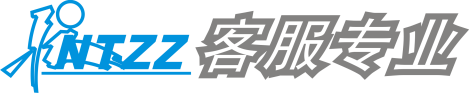 返回上一级
第四节  命题说话应试指导
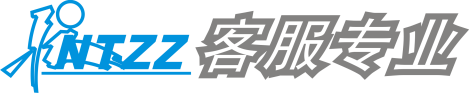 普通话水平测试的最后一项是“命题说话”。在整个测试中，命题说话的分值最大、难度最，也是对应试人普通话水平考查最全面的一项。应试人要在考前10分钟从给定的两个话题中选定一个做好准备。该项考查的目的是测查应试人在没有文字凭借的情况下，用普通话进行表达的水平。重点测查语音标准程度、词汇语法的规范程度和自然流畅程度，此项占40分。对很多人来讲，在限定的3分钟内单向地连续说一段话是最大的难点之一。
一、命题说话的基本要求
普通话测试是对应试人语音的规范程度及语言综合能力的考查，而不是文化知识和口才的评估，所以对说话内容并没有太高的要求。因此，命题说话不必过于注意立意、结构以及文采等问题。
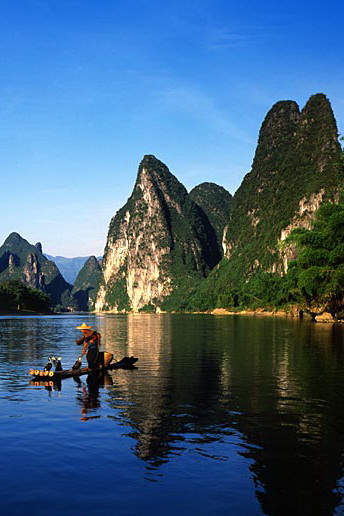 返回上一级
第七章  普通话水平测试
第四节  命题说话应试指导
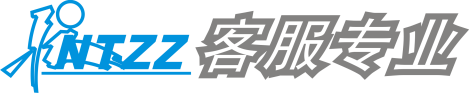 1.语音规范
语音规范是指在说话过程中要注意每个字的声母、韵母和声调发音的标准。由于这项测试是没有文字凭借的，所以在说话中，语音标准因素往往会被忽略。除了各人语音基础的差异外，还有以下情况必须引起重视：
（1）不习惯或不会发后鼻音。如：尊敬（jìng）、旅行（xíng）、朋（péng）友等；
（2）使用频率高但不经意的虚词。如：这（zè）么、然(àn)后等；
（3）已形成习惯的错误。如：比较（jiǎo）、因为（wéi）等。
（4）“一”、“不”的音变，以及轻声、儿化和“啊”的音变。（举例略）
而评分要素中的所谓“方音明显”，是指在一定的错误字数中多次出现如本教材第四章“本地区普通话方音辨正”中提及的方音现象，在评分时则会下降一档。
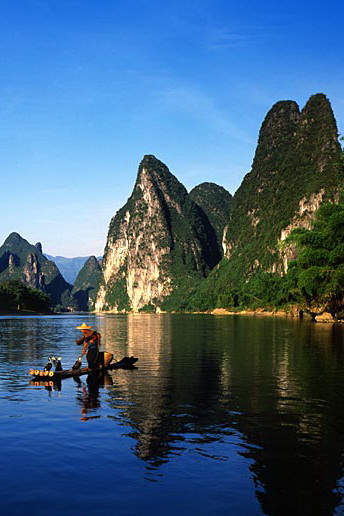 返回上一级
第七章  普通话水平测试
第四节  命题说话应试指导
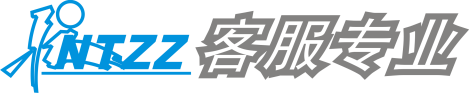 2.词汇语法规范
词汇规范是指说话时要使用普通话的词汇，不能出现方言词语。如把“比较好”说成“蛮（mān）好的”，把“一下”说成“下（ha）子”等。而语法规范是指说话时组织句子或使用的句式要按照普通话的语法规则进行，不能出现明显的语法错误，更不能使用方言句式，如将“拿本书给我”说成“把本书我”，将“你请过假了吗”说成“你有请假吗”等等。
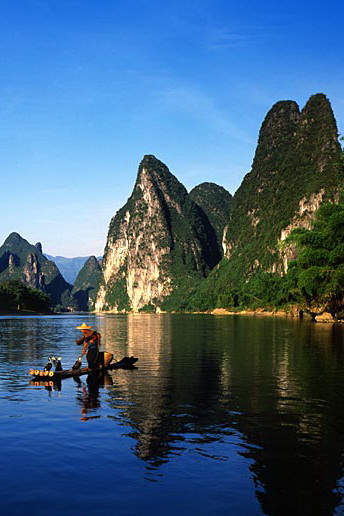 返回上一级
第七章  普通话水平测试
第四节  命题说话应试指导
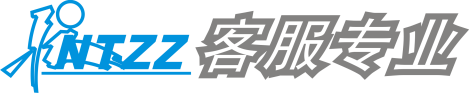 3.围绕主题展开
对学生而言，命题说话的测试就是要解决“怎么说”和“说什么”的问题：
首先，进入该项测试后要报一下自己选定的话题：“今天，我说话的话题是……”然后再开始“说话”。
人们对某事物了解或理解的一般性思维结构，都是从一般到具体，从类别到个体，再从具体到抽象。因此命题说话的大致结构，也是从大到小。比如《谈谈社会公德》，一般都得先说说什么是社会公德，再对其中的某一方面的问题，通过或正面或反面的具体现象来阐明自己的看法。再如《我的学习生活》，一般都会先说学习生活是每个现代人的必然经历，对每个人的成长都起到重要的作用，然后再说自己的学习生活特性或记忆深刻、具有影响的情况或过程。
至于“说什么”才能反映主题，特别是还要满足3分钟的说话测试要求，这是学生参加测试的难点之一。
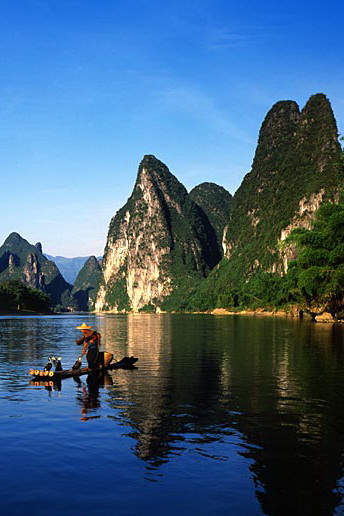 返回上一级
第七章  普通话水平测试
第四节  命题说话应试指导
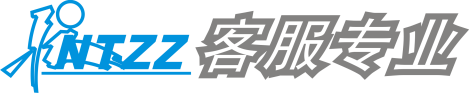 首先，说话的内容必须与主题相符，不能离题或偏题。其次，在说的内容上要把握这样一个原则或是技巧，即“围绕主题但不必紧扣主题”。一般而言，说理论性的东西比较难而且内容有限，而对某件事情、某次经历具体过程的描述或介绍，则要简单得多。而这样的内容直接与生活本身贴近，话容易更多，也更容易说得自然流畅。因此，测试时要围绕主题，尽量选取自己熟悉的、有切身体验的内容来说，而且假定一个交谈的对象，把自己的感悟、理解，尤其是某次经历的过程向对方叙说。当然，说话的内容不能与话题无关（如《我尊敬的人》说的内容应该是令你尊敬的事；《难忘的旅行》则要在旅行过程的叙述中体现“难忘”等等），不能背诵或朗读现有的或别人的东西，也不能简单重复来拖延时间等等。
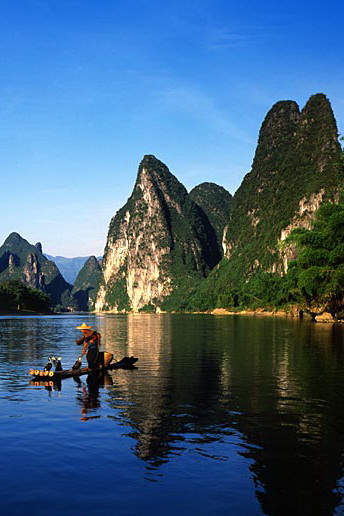 返回上一级
第七章  普通话水平测试
第四节  命题说话应试指导
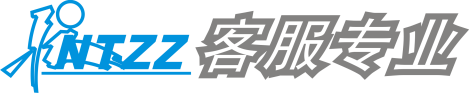 4.自然流畅
命题说话的语言不讲求精练，不追求文采，第一要点是自然，无论是语音、语调、语气都应呈现日常用语的自然状态。二是用词用语要贴近生活而多用口语词汇，如生活中的爸爸的形象就不会“像高山一样的大”，心胸也不会“像大海一样宽阔”。三是根据口语的特点，多用短语、单句。要尽量说得通俗易懂，避免读书腔和背书腔。也可以按需要重复一些关键话语来引起注意，也可少量使用生活中语言交流时的“嗯”、“还有”来进行语气提顿或短暂思考。
命题说话测试不考查说话结构的完整，3分钟后测试系统会自动终止考试。
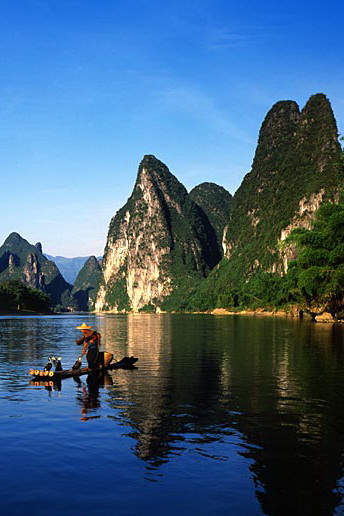 返回上一级
第七章  普通话水平测试
第四节  命题说话应试指导
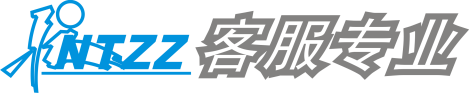 二、命题说话的评分标准
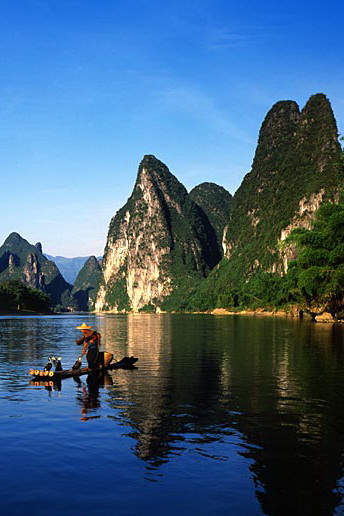 返回上一级
第七章  普通话水平测试
第四节  命题说话应试指导
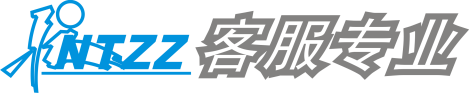 三、命题说话的准备与练习
对学生来说，“命题说话”比有一定工作经历的成人更难。因此，在学习本课的过程中要根据测试要求进行练习，参加测试前更要进行充分准备。
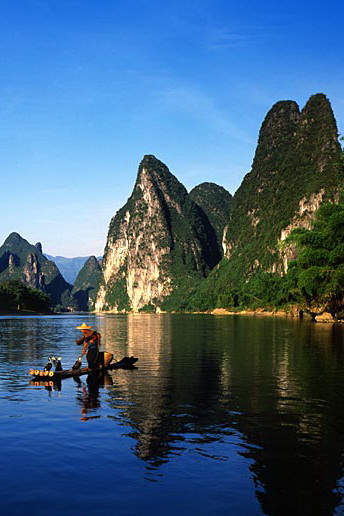 返回上一级
第七章  普通话水平测试
第四节  命题说话应试指导
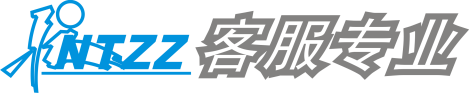 1.审清题目，确定文体和内容
在“普通话水平测试话题”（见后附）中，大致有三类文体。第一类是记叙描述类，如：我的愿望（或理想），我的学习生活，我尊敬的人，童年的回忆，我喜欢的明星（或其他知名人士）等；第二类是说明介绍类，如：我喜爱的动物（或植物），我喜爱的职业，我喜爱的文学（或其他）艺术形式，我知道的风俗等；第三类是议论评说类，如：谈谈卫生与健康，学习普通话的体会，谈谈科技发展与社会生活，谈谈个人修养等。
审清题目才能确定采用什么文体、组织哪些内容来进行相应的表述，但有两点必须注意：第一，测试时是让考生两个题目（一般是不同的文体）中任选其一，应试人应根据自己在阅历和表达上的长处进行选择；第二，由于同一个题目可以从不同的角度去理解，因而选取的内容和表述的文体及方法也可以不同。以“购物（消费）的感受”一题为例：
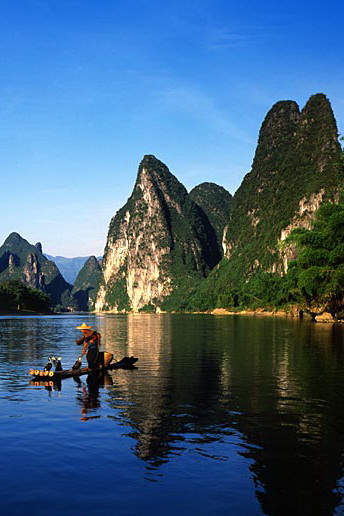 返回上一级
第七章  普通话水平测试
第四节  命题说话应试指导
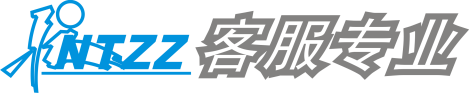 （1）介绍说明：购物是指贸易往来中的单向行为，而贸易是社会文明和经济发展的产物。在原始社会初期，由于生活物资非常缺少，没有剩余……
（2）议论评说：社会上的每个人应该都有过购物消费的经历。在购物消费的过程中，人们一般最关注的是产品的质量。现在一些商家，都会拿“诚信”作为口号，但……
（3）记叙描述：说起购物和消费，我们每个人都有过经历，也会有不一样的感受。记得有一次，班上的××穿来一双皮鞋，是××牌的，可好看了。晚上我回家后……
　　同时，本话题除“购物”外，还可以“消费的感受”为题，但应注意阐述的对象就不是“物”的本身，而是如旅游、餐食、美容等等消费的经历和感受，开题的话和切入点就应该是花钱与所得到各种服务（也含购物）之间的关系。如与谈谈美食相比，美食可从类别广大、味美或做法上，但消费则只应在是否划算、服务如何上。
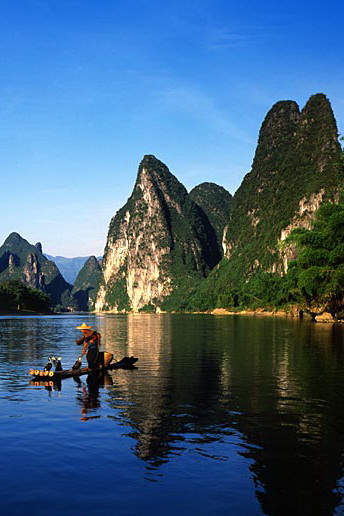 返回上一级
第七章  普通话水平测试
第四节  命题说话应试指导
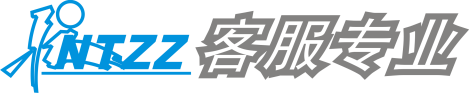 2.构思材料，列出提纲
审清题目，并确定了所采用的文体，以及选取相应的材料后，还要构思说话的层次或框架。材料内容的选择应尽量选取自己熟悉的、有真切感受的事物，不要凭空杜撰，更不能照搬别人的（如网络上的）东西，还要注意所说的材料能不能满足3分钟的时间要求。材料选取好了，就要考虑好怎么开头，怎么进入主要内容的表述，也就是先说什么，后说什么，最好能列出一个清晰的说话提纲，这样才不会语无伦次，结结巴巴，甚至缺时扣分。
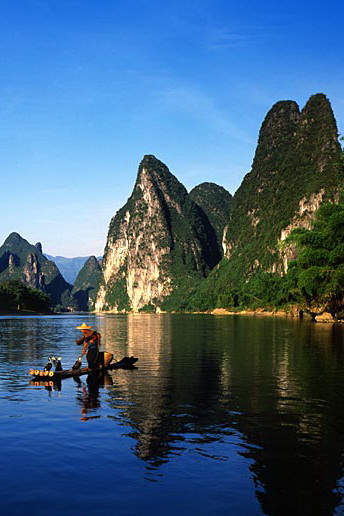 返回上一级
第七章  普通话水平测试
第四节  命题说话应试指导
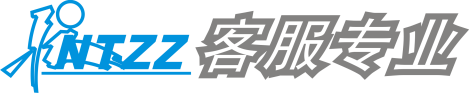 3.以勤补拙，严守规则
由于学生的生活阅历比较少，而且习惯于问答式、填充式的表达，很少有机会独自就某个问题进行较长时间的表述，所以“命题说话”的练习就首先要从敢于当众说话开始，在老师指导下的课堂练习或分组练习就是很好的方式。其次，通过有准备的练习，才能找出自己的薄弱环节，才能进行针对性的修正并能够较长时间地说话。第三，能说才能会说，才能顾及到“语速不要过快”等等说话技巧，也才能在“自然流畅”的同时注意普通话语音的标准问题。
另外，要严守考试规则，因为该项测试的是普通话生活语言交流中的状态，要说自己的所闻所见所感，不是“读、背”稿件，更不能照搬别人的东西。以《谈谈美食》为例：一般都会从对美食的看法说起，再具体说到自己的喜好；比较专业的会从菜系的分类进行介绍；也有的会从喜欢吃某种美食说到怎么去做。但如说成以下这样就明显不行：
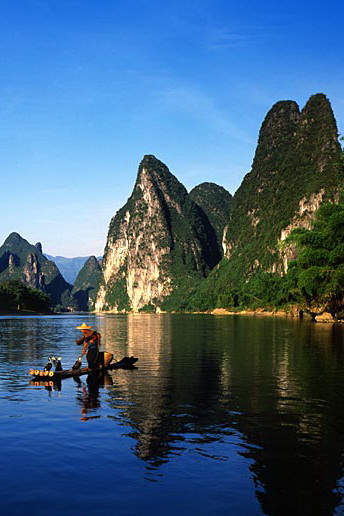 返回上一级
第七章  普通话水平测试
第四节  命题说话应试指导
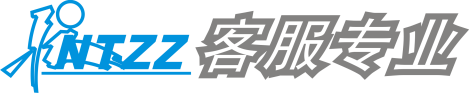 “我最爱吃的美食是剁椒鱼头。材料有：花鲢鱼头800－1000克，红剁椒50克，酸菜200克……葱、姜及蒜头若干，盐、味精少许。做法的步骤是：一、先将……”如这样说则必然是“读”、“背”，与说话应有的语言状态完全不同，甚至有与网络、书本内容“雷同”之嫌，前者或扣3分，而雷同则要视其程度加扣4－6分。
与其他很多科目和内容的学习、训练一样，普通话测试的四个项目，分别考查的是普通话的标准程度、熟练程度以及语法、词汇方面的规范程度，我们都用根据标准勤学多练，正所谓“勤能补拙”、“熟能生巧”。
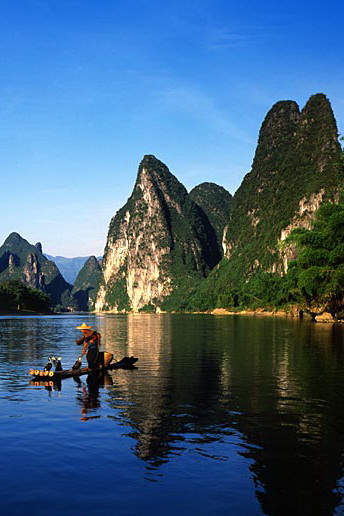 返回上一级
第七章  普通话水平测试
第四节  命题说话应试指导
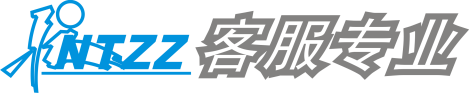 普通话水平测试“命题说话”话题
01.我的愿望（或理想）   02.我的学习生活　
03.我尊敬的人    04.我喜爱的动物（或植物）
05.童年的回忆    06.我喜爱的职业
07.难忘的旅行    08.我的朋友　
09.我喜爱的文学（或其他）艺术形式   10.谈谈卫生与健康　
11.我的业余生活    12.我喜欢的季节（或天气）
13.学习普通话的体会    14.谈谈服饰　
15.我的假日生活    16.我的成长之路
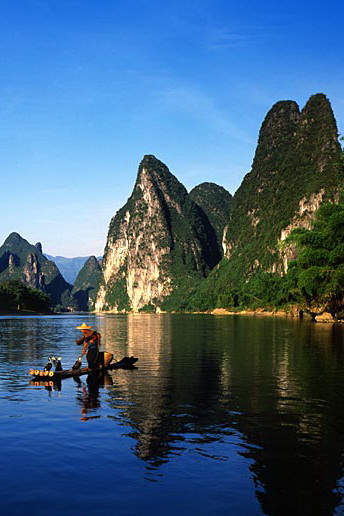 返回上一级
第七章  普通话水平测试
第四节  命题说话应试指导
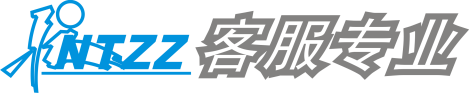 17.谈谈科技发展与社会生活    18.我知道的风俗
19.我和体育    20.我的家乡（或熟悉的地方）　
21.谈谈美食    22.我喜欢的节日　
23.我所在的集体（学校、机关、公司等）  24.谈谈社会公德（或职业道德）　
25.谈谈个人修养    26.我喜欢的明星（或其他知名人士）　
27.我喜爱的书刊    28.谈谈对环境保护的认识　
29.我向往的地方    30.购物（消费）的感受
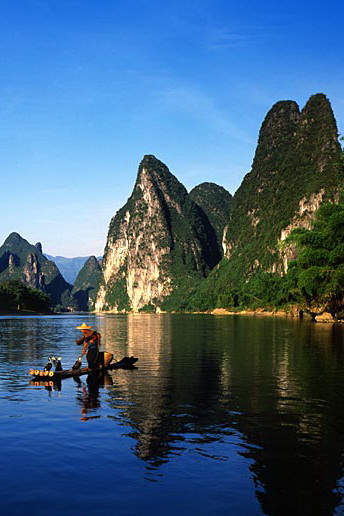 返回上一级
第七章  普通话水平测试
第四节  命题说话应试指导
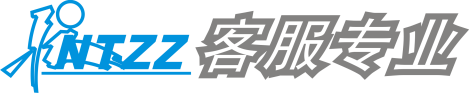 辅导材料1
命题说话常见语音错误
一、平翘舌音不分
中、主、职、正、这、着
初、吃、出、常、春、重
说、是、时、书、水、上
――在初中里，我的班主任是吴老师。有一天，她正准备上课……
――春节的前一天是大年三十，我们那里要贴对联，还要包水饺。
――出去吃饭，最要注意的是食品的卫生。我们经常看到……
――在车上，我们聊着聊着，一会儿就睡着了。
――今天我要说的话题是“我的学习生活”。
――我小时候就喜欢上了书。书的种类很多。
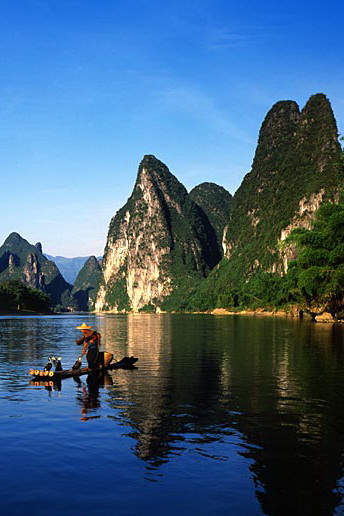 返回上一级
第七章  普通话水平测试
第四节  命题说话应试指导
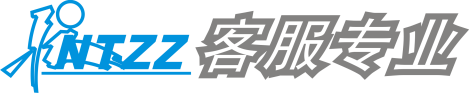 二、卷舌音不卷舌或不到位
日子、节日、容易、然后（r发成-i）
儿子、那儿、一会儿、而且、然而（r发成e）
三、“an”与“ang”不分
广场、经常、课堂上、家长、黄山、逛街、房子、帮忙、愿望、上网
选择　狼山、天安门、选择、喜欢、班级、傍晚
――我的话题是《我的理想或愿望》和《我向往的地方》
――课堂上，老师经常叫我回答问题。
――我喜欢逛街，也喜欢到商场里买东西。
――那次去黄山，我们一帮人呀，一直玩到傍晚的时候才下山。
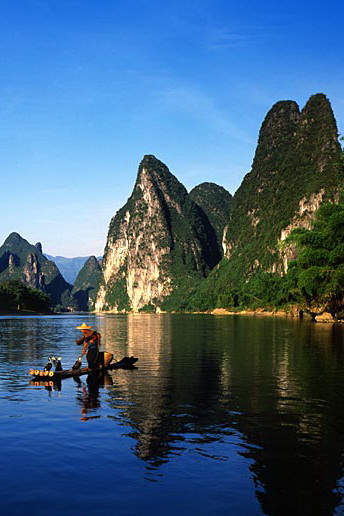 返回上一级
第七章  普通话水平测试
第四节  命题说话应试指导
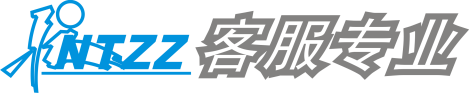 四、“en”与“eng”不分或不会发
人、人们、我们、树根、精神、兴奋
朋友、梦想、风俗、丰富多彩
五、撮口呼韵母ü的舌位及唇形偏差
英语、语文、钓鱼、争取、于是、其余、许多、富裕、电视剧
六、“n”与“l”不分
笑脸、礼拜、星期六、里面、春联、利用、领导、年纪
七、介音丢失或中响的元音“o”不响
秋天　打球　　巧合　手表　聊天　队伍　推迟
口号、三楼、红楼梦、手续、洗手、采购、后来、饭前便后
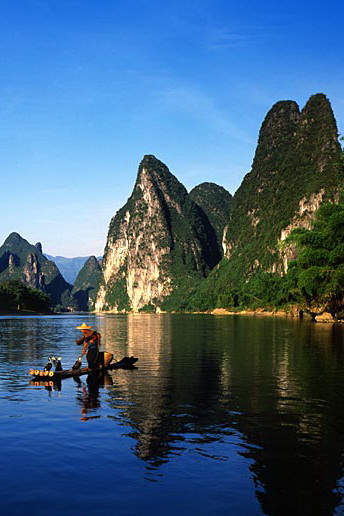 返回上一级
第七章  普通话水平测试
第四节  命题说话应试指导
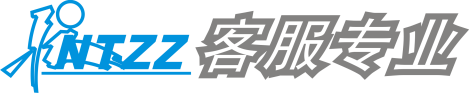 八、第一声与第四声不分
十分、可爱、喜欢、艺术、粉丝、学生、多年、分不开、工程师、购物
――学生们那一张张笑脸，十分的可爱。
――我想当一名工程师，想当一名艺术家。
――这和他多年的努力是分不开的。
――我喜欢做家务，也喜欢到商场去购物。
九、轻声错误
晚上、早上、记得、觉得（取得）、外面、上面、地方、进来、
谈谈、吃吃、看看、聊聊天、动物、艺术
十、“一”不变调与“不”发入声
一般、一次、一些、一生、一座山、一会儿、一名教师、一年四季
不过　不知道、无话不说、不到长城
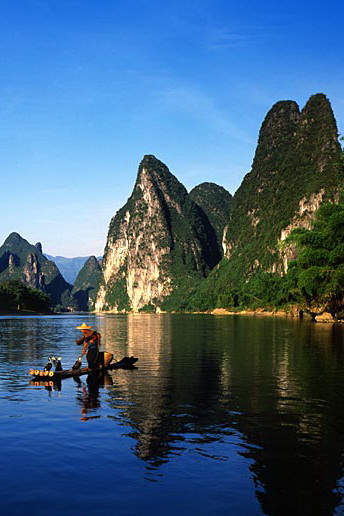 返回上一级
第七章  普通话水平测试
第四节  命题说话应试指导
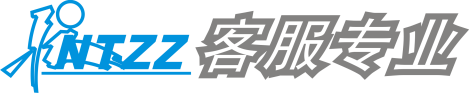 十一、已形成习惯的错误
那（nè）边、这（zè）个、 因为（wéi）、按（ān）照、处（chù）理    比较（jiǎo）、挫（cuō）折、勉强（qiáng）、比如（lú）、气氛（fèn）
讨论（lèn）、夹（jiá）克　一会儿（yìhǔir）
十二、方言词语
“这个东西是问人借来的”
“爸爸跟我和妹妹说，……”
“我举得老高的，他怎么够也够不到。”
“我说了他下（ha）子，他就……”
“把鱼呲（cí）好了以后……”
 “哪条题目我做不来，他就主动教我。”
“我说，那就先军（jǔn义“让”）你吧。”
“拎呢（ne应为“了”）个篮子、生呢孩子以后、衣服吹干呢、看呢这个文章”
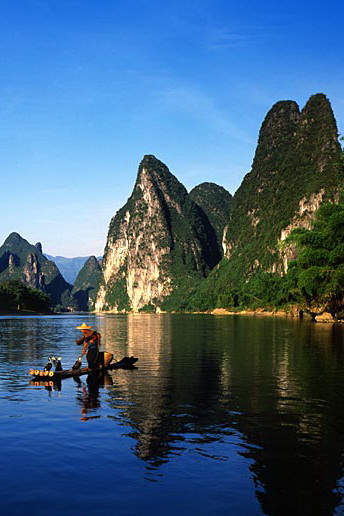 返回上一级
第七章  普通话水平测试
第四节  命题说话应试指导
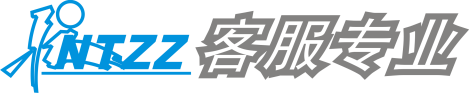 辅导材料2
命题说话常见语法、文法类错误
一、句子成分残缺或颠倒
“不管是学习方面，我都能……”
“虽然我长得比较的胖，我就练习跑步。”
“之前呢，我的语文成绩很好，老师很喜欢我。她是个……”
“我们对于扬州小吃，非常的美味。”
“学习对于我们，是不太用功的。”
“出早操对我们的身体，是十分健康的。”
“对我们如东来说，有很多水产品。”
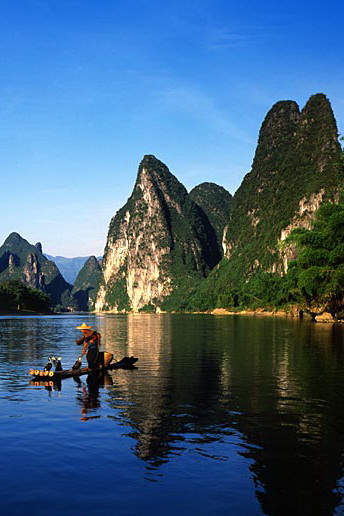 返回上一级
第七章  普通话水平测试
第四节  命题说话应试指导
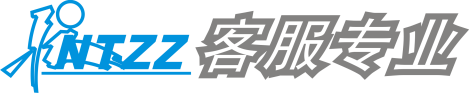 二、词语搭配错误或用词不当
“完成我的梦想。”
 “走上了教师这个行业。”
“我下了很大的努力。”
“有些人能做到社会公德。”
“充实了我的视野。”
“老师，能解惑学生的任何问题。”
“去图书馆，读一些励志自己的书。”
“是我们应该值得学习的。”
“是非常具有很大的挑战性的。”
 “现在许多人们都喜爱……”
“我还喜欢的季节，还有冬天……”
“我知道的风俗，有端午节、中秋节、国庆节、儿童节等。”
“会被老师挨骂。”
“他的精神，值得我们所学习。”
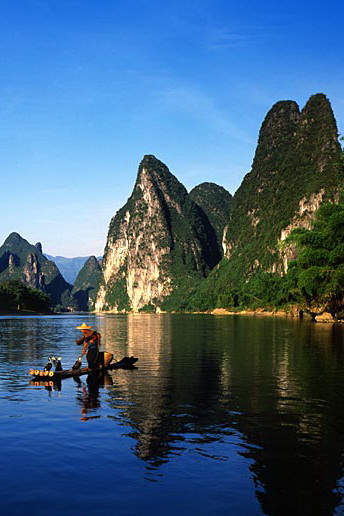 返回上一级
第七章  普通话水平测试
第四节  命题说话应试指导
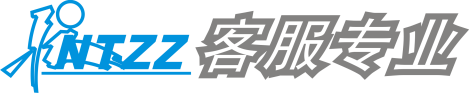 三、语音不清且不断重复
“我喜欢wāng、喜欢wāng……”
“然án后、然后án……”
四、使用了书面语言
“那一切一切的烦恼，都在这一刻化为了欢笑。”
“饱经沧桑的脸庞，布满了皱纹。”
“那亲切的话语，如涓涓细流……”
“他，不是耀眼的明星，不是举世闻名的伟人，不是……他就是……”
“生活上力求平淡，感情上力求简单，处世上力求泰然……”
“我爱春天，因为它……我爱夏天，因为它……我爱秋天……”
“天空是那样蔚蓝，白云似一层层薄纱，慢慢地飘动着。”
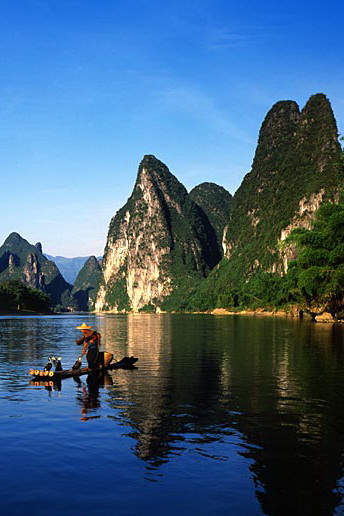 返回上一级
第七章  普通话水平测试
第四节  命题说话应试指导
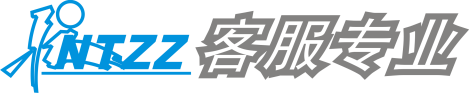 五、使用了书面简语及文言词语
“到了一处，发现了一个不大的山洞……”
 “魔方每个面共9块……”
“如年糕、水饺、长面等。” 
“千岛湖，位于……面积约……”
“与陈独秀及蔡和森等组织了中国共产党。”
 “去亲戚家拜年并相互祝福。”
 “他曾任学生会宣传部长。”
“再放入盐、味精即可。”
“在我身体不适之时……”
“试想，若无科技的发展，哪来生活的进步。”
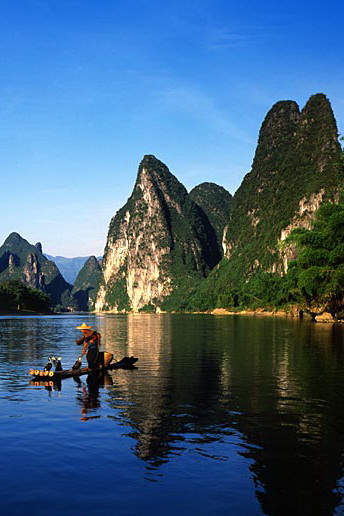 返回上一级
第七章  普通话水平测试
第四节  命题说话应试指导
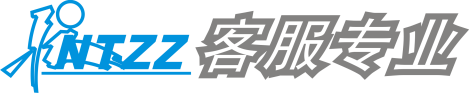 六、港台不规范语法或“时髦”词语
“我出去前，有请过假呀。”
“在这17年里，我有快乐过，有悲痛过……”
“在社会上，我们都有看到过这样的人。”
“她背的那个包包，好好看的。”
“他的样子，很悲摧的。”
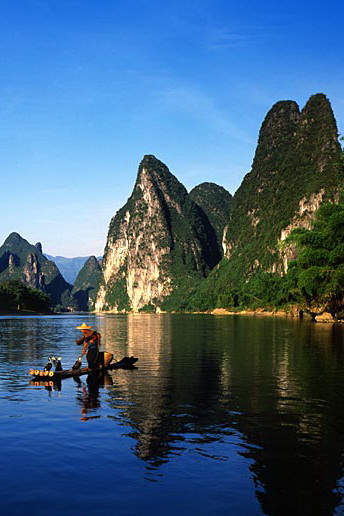 返回上一级
第七章  普通话水平测试
第四节  命题说话应试指导
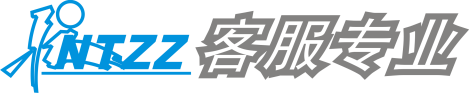 七、幼儿园语调
“我知道的风俗呀，有――春节、中秋节，还有呀，清明节……”
“冬天呢那么冷，干吗要喜欢它呀？因为呀……”
“我最爱看小说啦。那里面呀，有很多很多，非常精彩的故事。”
“我说，咦？你们，都在干什么呀？小朋友们呀，都一个个的……”
（根据普通话测试评分部分考生命题说话内容归纳）
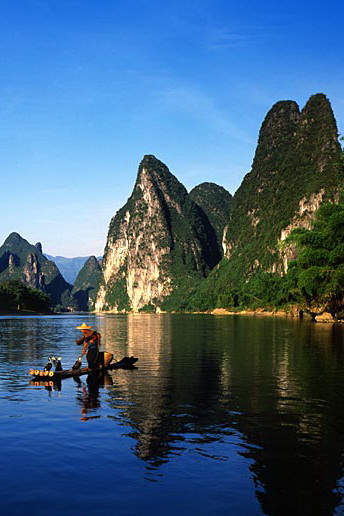 返回上一级
第七章  普通话水平测试
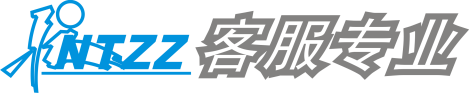 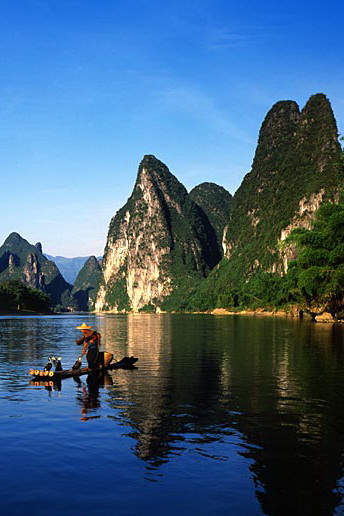 本章节内容学习结束！
请同学们继续努力学习
返回上一级
第气章  普通话水平测试